CellPAD: Detecting Performance Anomalies in Cellular Networks via Regression Analysis
Jun Wu*, Patrick P. C. Lee#, Qi Li*, Lujia Pan$, Jianfeng Zhang$
*Tsinghua University   #Chinese University of Hong Kong  $Huawei Noah’s Ark Lab
IFIP Networking 2018
1
Motivation
Performance anomalies can disrupt cellular networks
e.g., outages, malfunctions, disconnections, performance drops, etc.
Key Performance Indicators (KPIs)
Time-series measurements for network elements and resource usage
KPI anomalies:
e.g., unexpected patterns at specific time instants or over a period of time 
Goal: Detecting KPI anomalies
Maintain network dependability
Improve subscribers’ quality-of-experience
2
Challenges
Anomaly detection is challenging: 
No “best” algorithms for all problems
Labeling (i.e., identifying ground truths) is labor-intensive
Differentiating normal and abnormal points is hard
Anomalies are rare
Specific challenges in cellular networks that must be addressed:
Internet traffic exhibits both periodic and trend patterns
Factors may be correlated
e.g., Data transmission and radio resource usage
3
Our Contributions
Trace-driven analysis on a large-scale KPI dataset from a metropolitan LTE network in China
CellPAD, a KPI anomaly detection tool
Detect drop and correlation anomalies
Support various prediction algorithms (incl. statistical and ML regression)
Account for seasonality and trends
Provide a feedback loop for model retraining
Insights from evaluation of CellPAD on the KPI dataset
Source code: http://adslab.cse.cuhk.edu.hk/software/cellpad
4
Dataset
Long-duration: 17 weeks, hourly basis
November 7, 2016 to January 8, 2017
February 13, 2017 to March 12, 2017
April 10, 2017 to May 7, 2017
Large-scale: 12,463 cells with 6 KPIs
User population (USER)  
Radio resources (RRC, ERAB, and PRB) 
Data transmission load (THR and DUR)
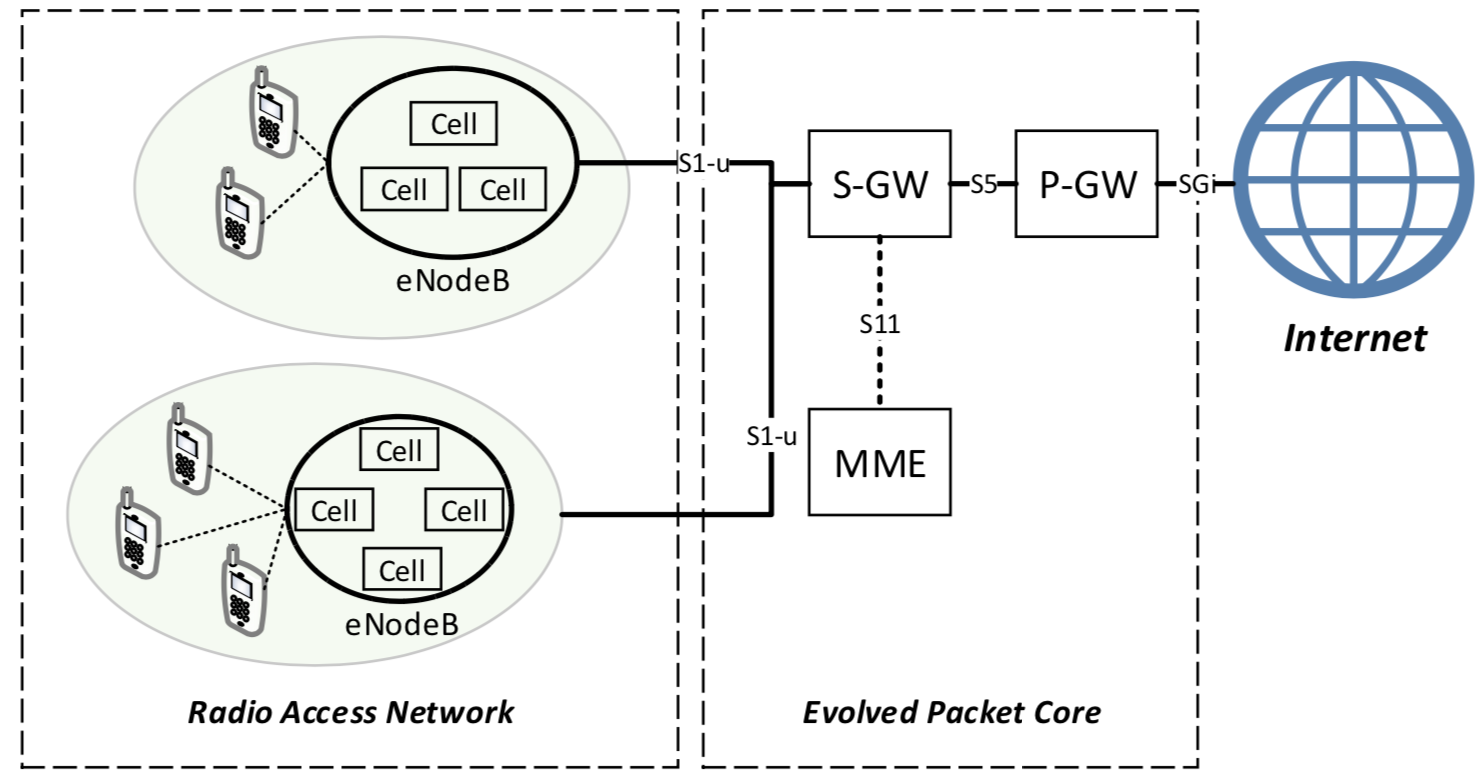 LTE network
5
Seasonality and Trend
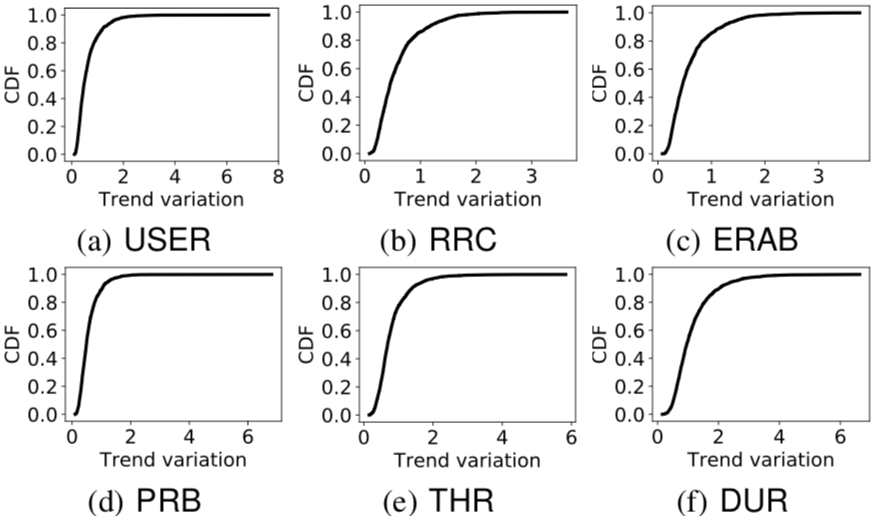 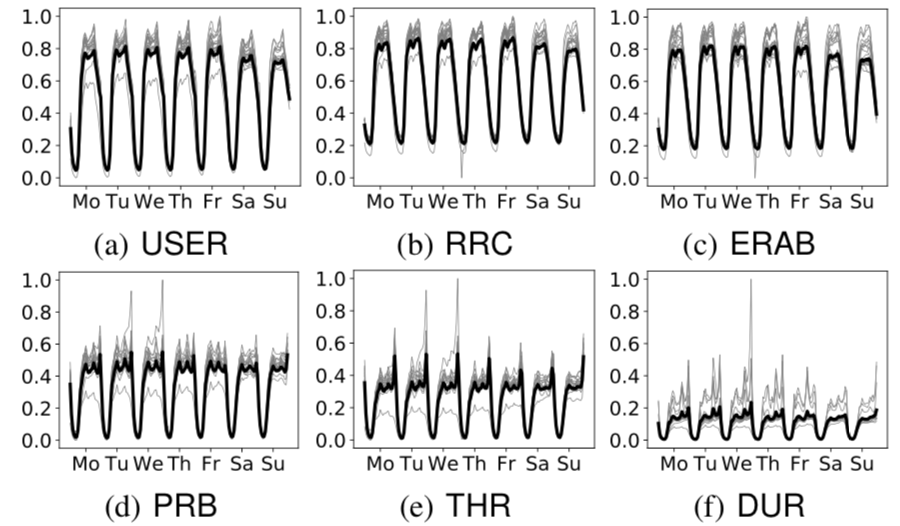 Seasonality
Trend
Seasonality: stable diurnal pattern
Trends: high trend variation pattern in some cells
Trend variation captures the change of the averages of sliding windows
6
Correlation
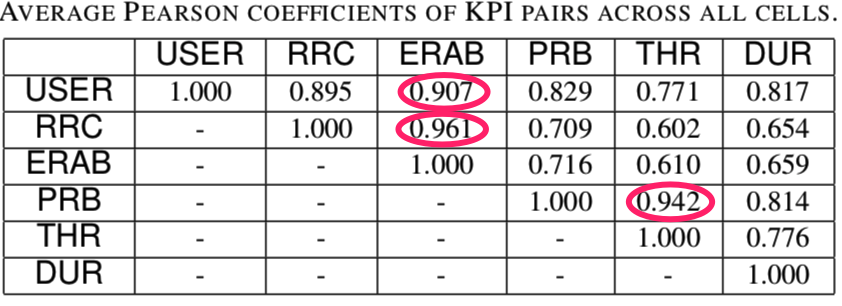 KPIs are positively correlated
7
Variations
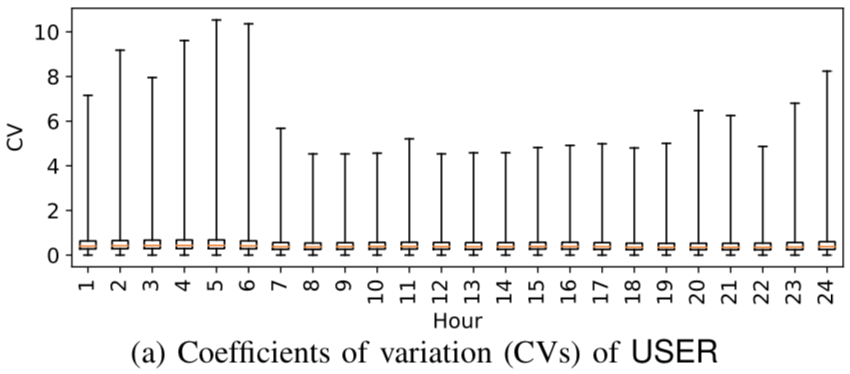 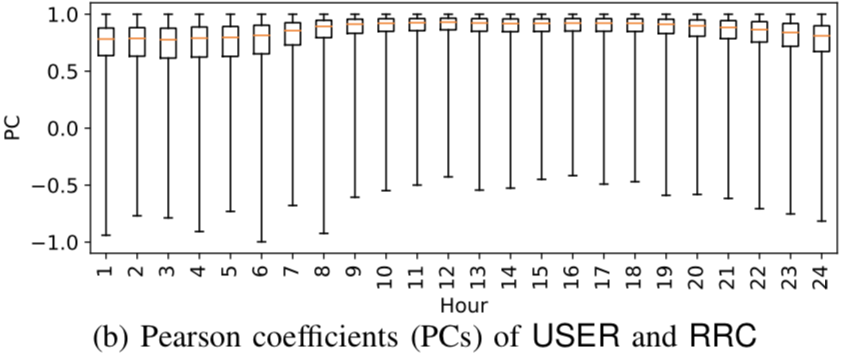 High variances of KPI values and KPI correlations in some cells
Indicators of anomalies
8
Anomalies
Sudden drops: sudden performance degradation of KPI
e.g., a sudden drop in number of users  disconnections of many users
Correlation changes: sudden deviations of two correlated KPIs
e.g., more RRC request attempts but same number of users  cell failure

Assumptions:
Per-cell anomaly detection
Root causes unknown
9
CellPAD Architecture
Feature Engineering
Anomaly Detection
Predictors
KPI Streams
Retrain
Sudden Drop
Anomaly?
Y
Normal 
Instances
N
Correlation Change
Input: stream of KPI instances
Output: normal instances or anomaly instances
10
Predictors
Each predictor returns a predicted value for each hour based on the underlying prediction algorithm
Prediction algorithms:
Simple statistical modeling 
Exponentially weighted moving average (EWMA); Weighted moving average (WMA); Holt-Winters (HW); Local correlation score (LCS) 
Linear regression
Simple linear regression (SLR); Huber regression (HR)
Tree-based regression
Regression tree (RT); Random forest (RF)
11
Feature Engineering
Features
Sudden drops: one predictor for a KPI
indexical features: hour (0-23) and day (0-6) indexes 
numerical features: numerical operations <win, oper>
Correlation changes: two predictors for KPIs
Predictor of one KPI takes the value of another KPI as feature
Hour and day indexes for tree-based models
Trend removal
Compute the average over a sliding window of 168 hours
Divide the raw value by the computed average
12
Anomaly Detection
13
Evaluation
Goal: evaluate accuracy of CellPAD on the KPI dataset
How to label anomalies?
Synthetic anomalies: 
Select a fraction of KPI instances and change their values by 30-100%
Rule-based anomalies: 
Identify the KPI instances whose raw values have obvious deviations
Results: 3-4% anomalies in total
Bootstrap the models with first two weeks of KPI instances
Randomly select 80 cells for our evaluation
14
Sudden Drop Detection
Simple statistical modeling
Random forest
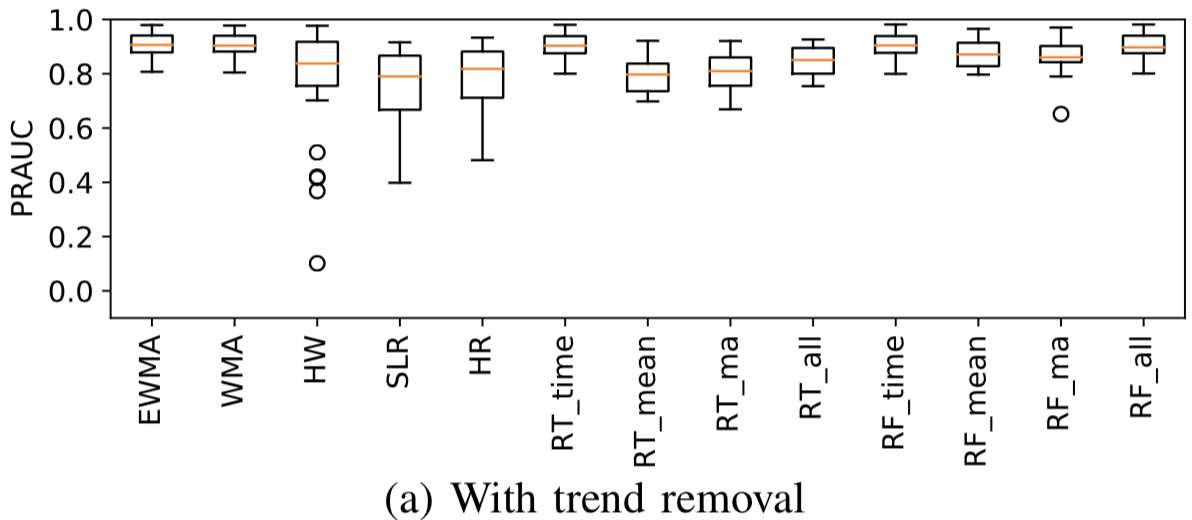 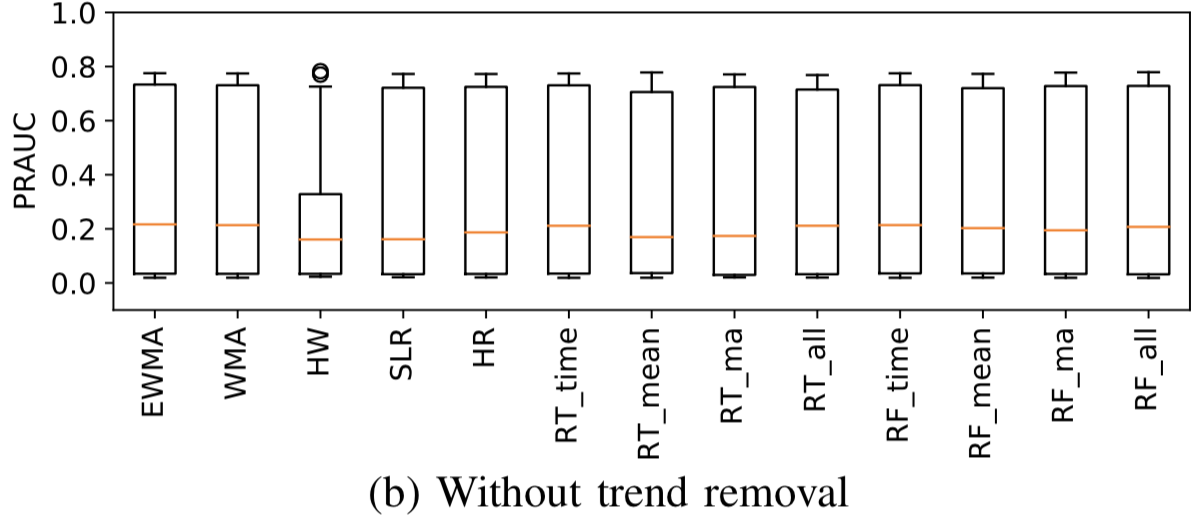 Trend removal is critical for improving accuracy
Random forest with trend removal is most accurate
Simple statistical modeling (e.g., EWMA, WMA) can also be accurate
15
Correlation Change Detection
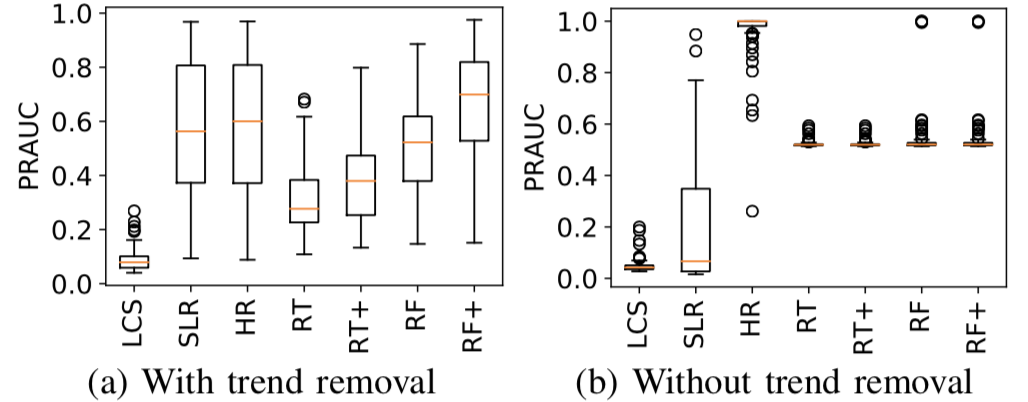 Trend removal doesn’t necessarily improve accuracy
Correlated KPIs with different trends imply correlation change
Huber detection without trend removal is most accurate
16
Comparisons with Twitter’s Detector
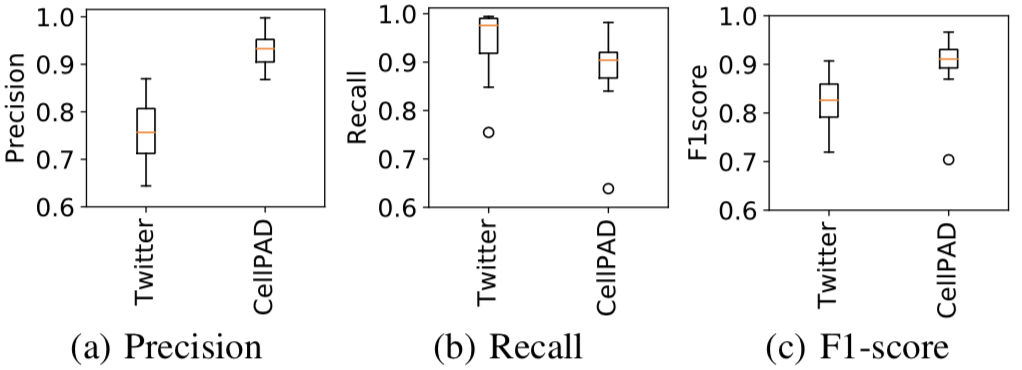 CellPAD (using random forest) achieves higher accuracy
Twitter’s detector builds on statistical modeling
17
Effects of Model Retraining
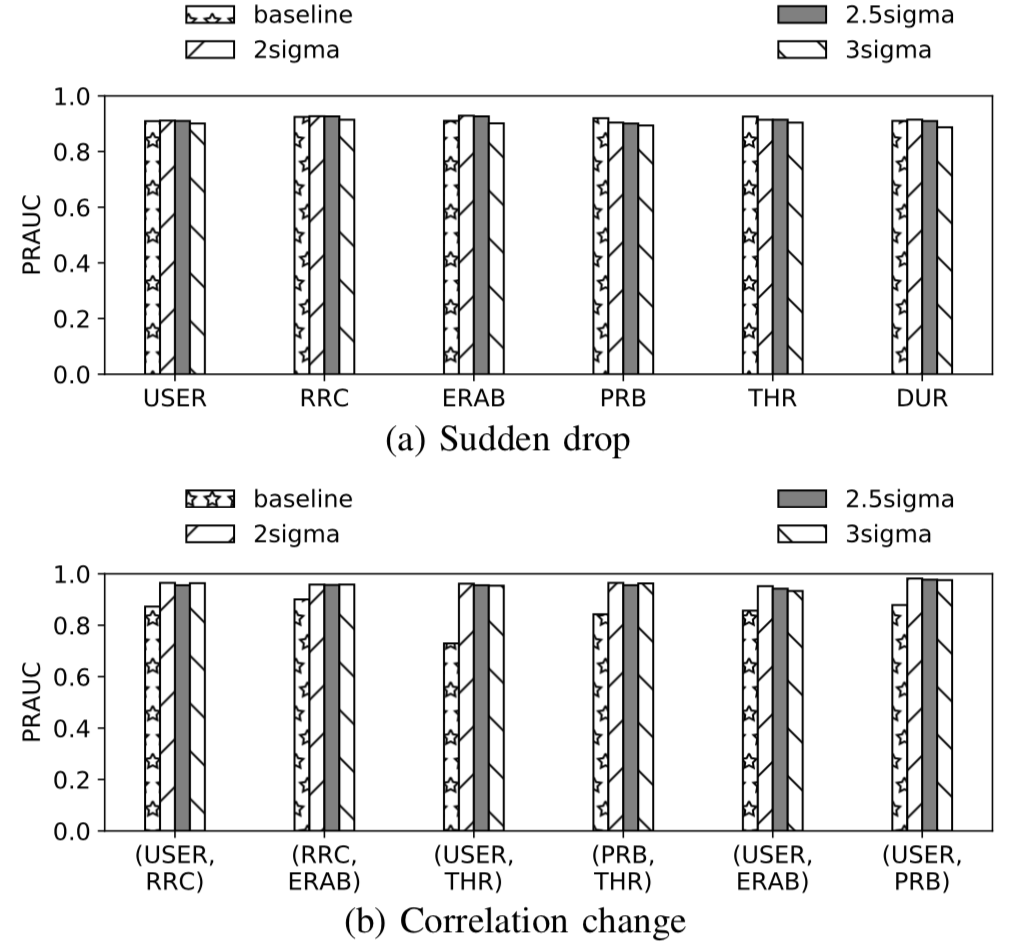 Effects of feeding back normal instances for model retraining:
Sudden drop: similar
Correlation change: improved

No significant differences for different thresholds
18
Conclusions
Trace-driven analysis
Design of CellPAD
Detect sudden drops and correlation changes
Support various statistical and ML-based regression algorithms
Address seasonality and trends in anomaly detection
Provide a feedback loop for prediction model retraining 
Trace-driven evaluation on accuracy of CellPAD
No single prediction algorithm is an absolute winner in both sudden drop and correlation change detection
19